Vector
Translation
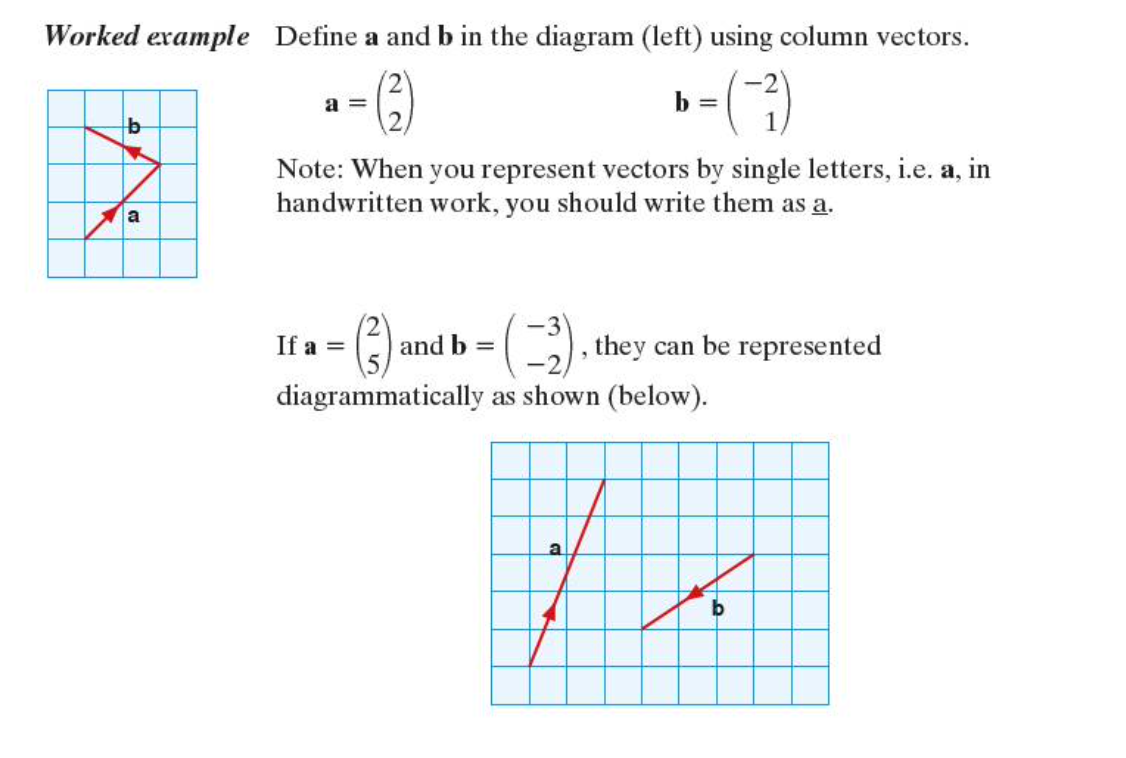 Addition and subtraction of vectors
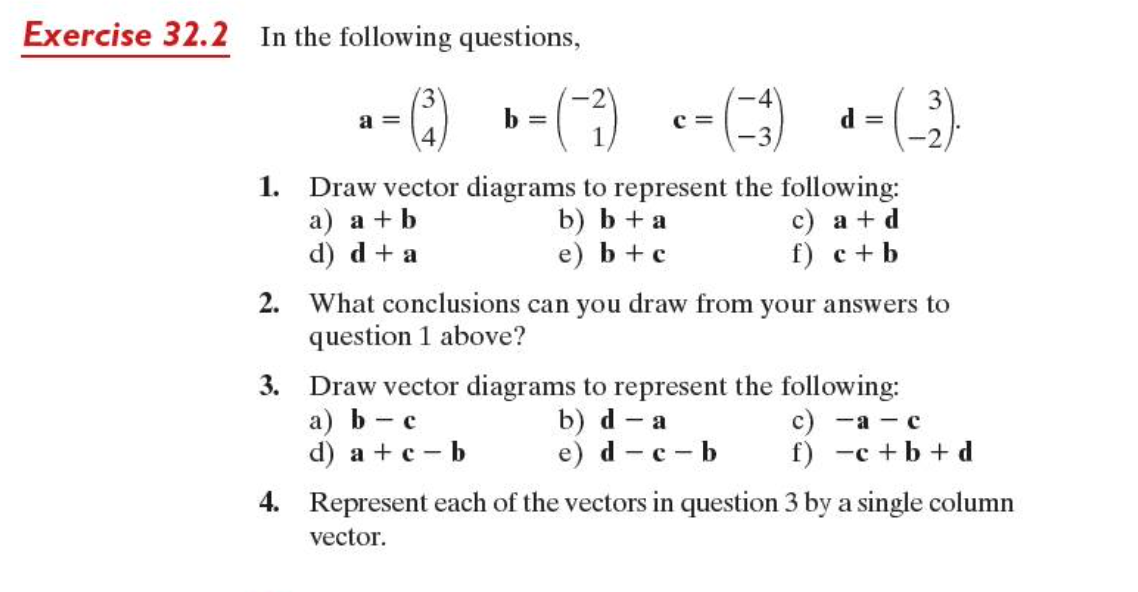 Multiplying a vector by a scalar
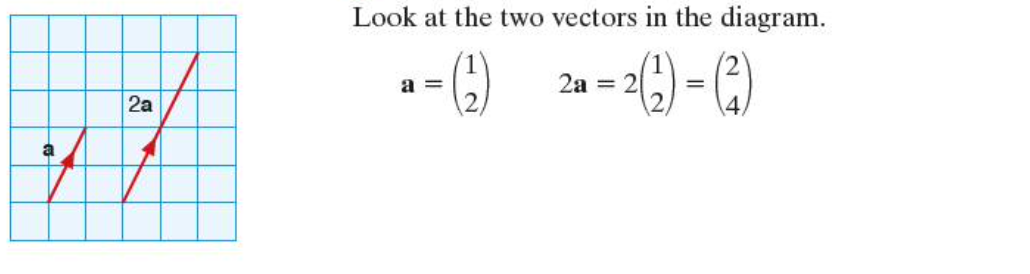 The magnitude of a vector
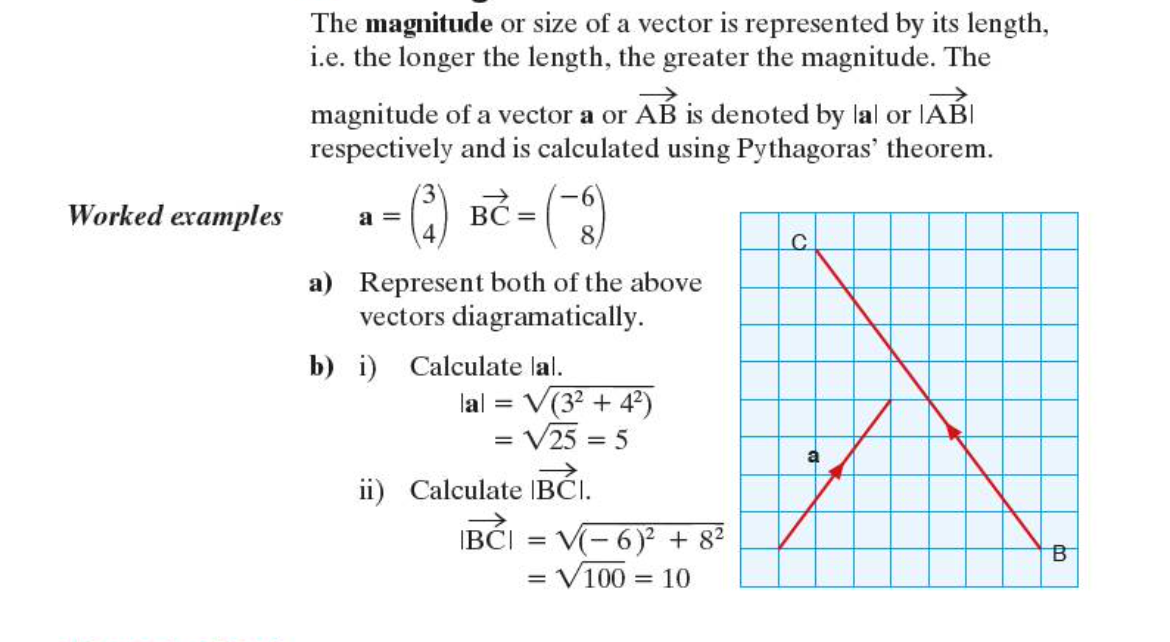 Position Vectors
Vector Geometry
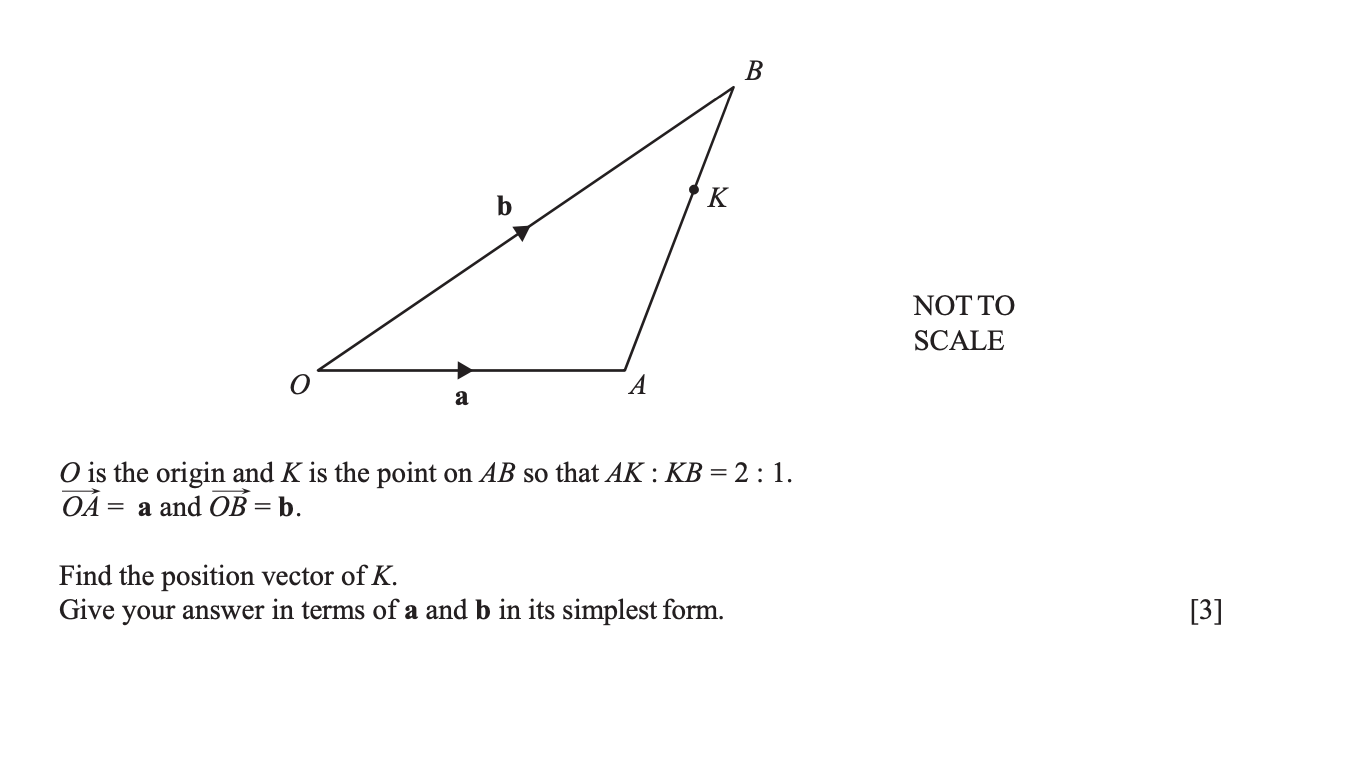 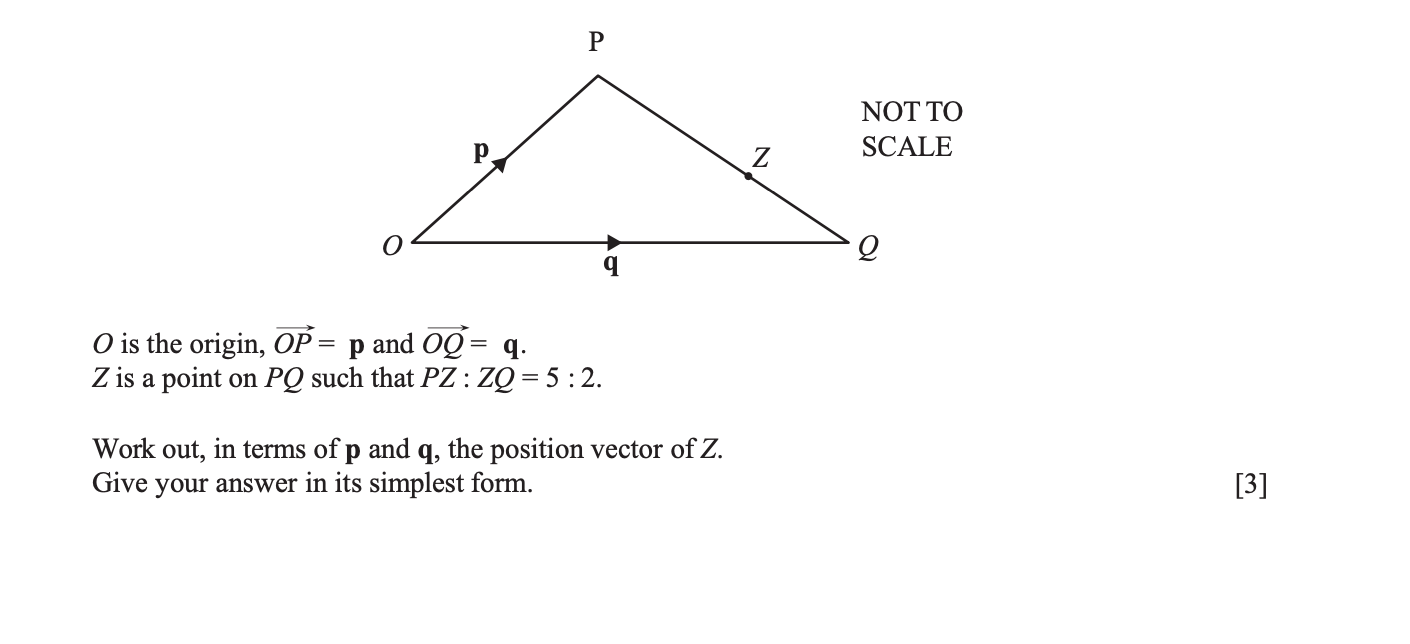